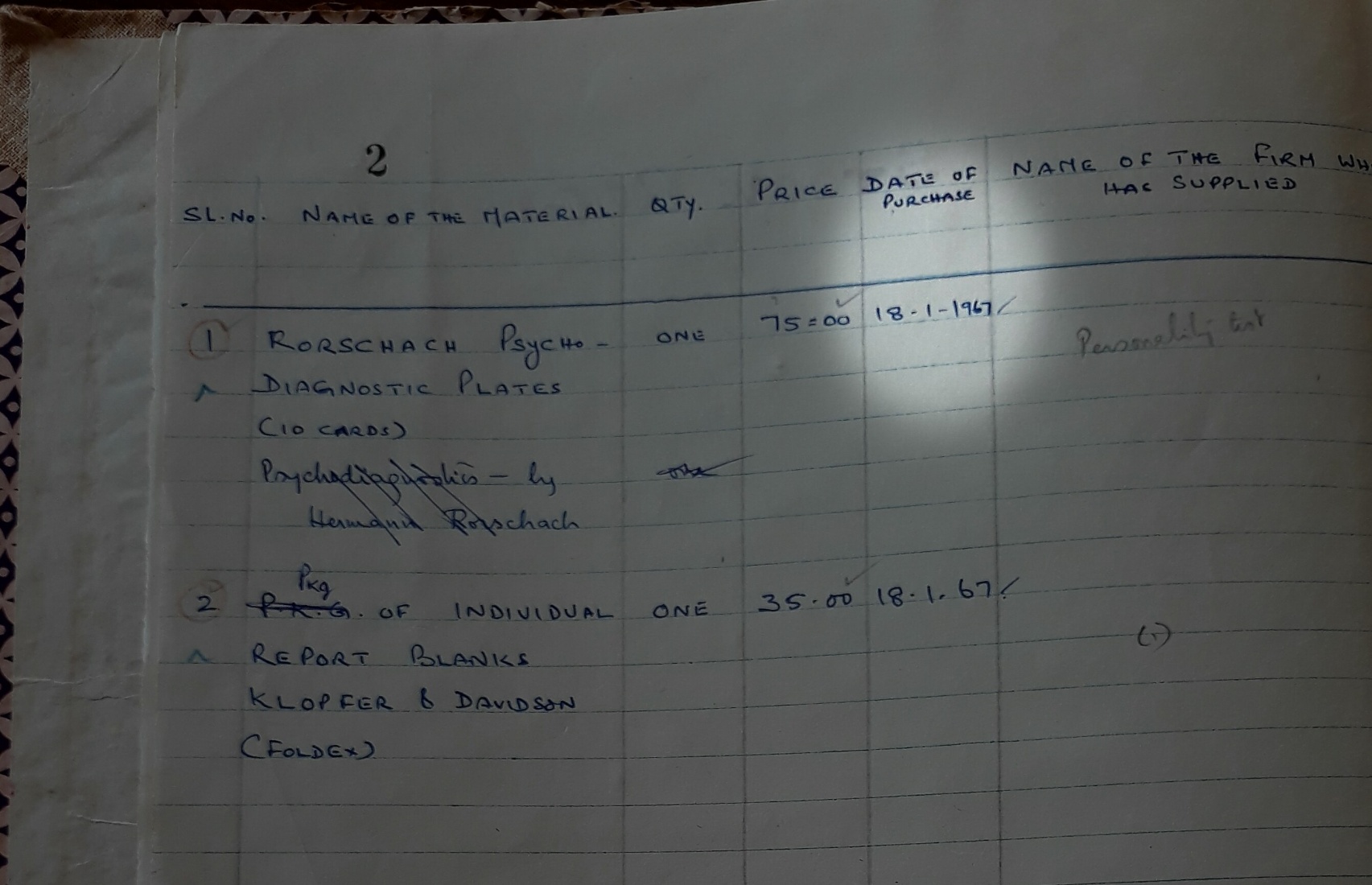 ALL INDIA INSTITUTE OF SPEECH AND HEARING MYSOREDEPARTMENT OF CLINICAL PSYCHOLOGY
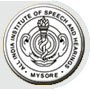 DEPARTMENT OF CLINICAL PSYCHOLOGY
Introduction
Objectives 
Rationale
Infrastructure
Human Resource Development
Research
Clinical Services
Public Education
SWOT Analysis
DEPARTMENT OF CLINICAL PSYCHOLOGY
Established in the year 1966-67, the department is one of the oldest departments in the institute.

OBJECTIVES
Human Resource Development
Research
Clinical Services
Public Education
DEPARTMENT OF CLINICAL PSYCHOLOGY
SCIENTIFIC RATIONALE
to integrate science, theory, and practice to understand, predict, and alleviate psychological factors related to speech, language and hearing impairment as well as to promote human adjustment, and personal development
DEPARTMENT OF CLINICAL PSYCHOLOGY
Staff
Infrastructure
Mr. Freddy Antony 
	Assistant Professor 
Dr. Sanjeev Kumar Gupta Clinical Psychologist 
Dr. Kalyan Kumar 
	Clinical Assistant
Mr. H.H. Raju 
	Clinical Assistant
Dr. P. Purusotham 
	Research Assistant
Dr. Yashodhara Kumar G.Y. Clinical Psychologist Grade II
Ms. Lissiue Maria 
	Clinical Psychologist
Ms. Simran Soni 
	Clinical Psychologist Grade II
6 Staff Rooms 
5+2 Scientific Rooms
3 Wings (Training, Research, & Clinical Services)
10 Divisions (Academic Prog., Short Term Training, OPD, Detailed Psy. Assessment, Tele Psy. Services, Student Counselling Activities, Screening Camps etc.)
50+ Psychological Tests and Equipments
DEPARTMENT OF CLINICAL PSYCHOLOGY
DEPARTMENT OF CLINICAL PSYCHOLOGY
Regular Academic Programs
Short Term Training Programs
DECSE(HI)
B.ASLP I & II Sem
B.Ed.Spl.Ed.(HI)   I, II & III Sem
M.Sc.(SLP/AUD) 
	II Sem 
M.Sc.(SLP/AUD)
	Dissertation 
Ph.D Course Work
Internship
Workshop & Seminars
DEPARTMENT OF CLINICAL PSYCHOLOGY
Research Activities 
Research Projects
With specified source of fund
Without specified source of fund
Research Publications
Journal Articles/ Books/Chapters in Books 
Review of articles for journals/ books
Research leading to PHD*/PG Dissertation 
(under the guideship of Dr. S.Venkatesan*)
Presentations in Scientific Forums
Lectures/ scientific sessions
DEPARTMENT OF CLINICAL PSYCHOLOGY
ARF Project
Papers Published
Prof. S. Venkatesan & Dr. G.Y. Yashodhara Kumar
	Toys & Children with Developmental Disabilities
Freddy Antony & Dr. Sanjeev Kumar Gupta
	Disability Evaluation in Mental Retardation: An Evaluation using WHODAS 2.0 in a Clinical Setting
Dr. Amrita Kanchan & Dr. Nawab A. Khan
	Feasibility of Standardized Neuropsychological Tests in Assessment of Patients with Aphasia
DEPARTMENT OF CLINICAL PSYCHOLOGY
Dissertations
DEPARTMENT OF CLINICAL PSYCHOLOGY
Out Patient Division
Clinical History Taking
Routine Diagnostic Evaluation
Detailed Psychological Assessment
Intelligence/Developmental	Psycho-educational
Neuropsychological		Personality
Behavioural			Forensic-psychological
Psychological Intervention
Behaviour Modification
Cognitive Behaviour Therapy
Psychological Intervention (Dissociative Disorders)
Neuropsychological Rehabilitation
DEPARTMENT OF CLINICAL PSYCHOLOGY
Certificates & Reports
Expert Witness under the Indian Evidence Act
Student Counseling Activities
Personal Growth & Counselling Services
Tele Psychological Services
DEPARTMENT OF CLINICAL PSYCHOLOGY
DEPARTMENT OF CLINICAL PSYCHOLOGY
Awareness Lectures/Campaigns
Audio 
Video 
Textual 
Screening Camps
DEPARTMENT OF CLINICAL PSYCHOLOGY
DEPARTMENT OF CLINICAL PSYCHOLOGY
16